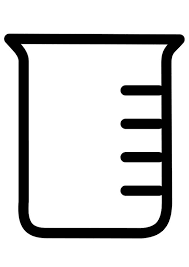 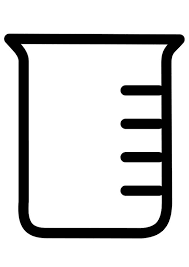 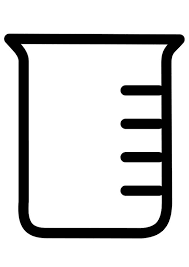 Modèle corpusculaire fait pars Ryan
Subtance 
pure
Mélange hétérogène
___________________
Plusieurs phase
Désordnnées
Non uniforme
Mélange homogène 
Limpide
1 phase
Distribution uniforme
Ordennée.